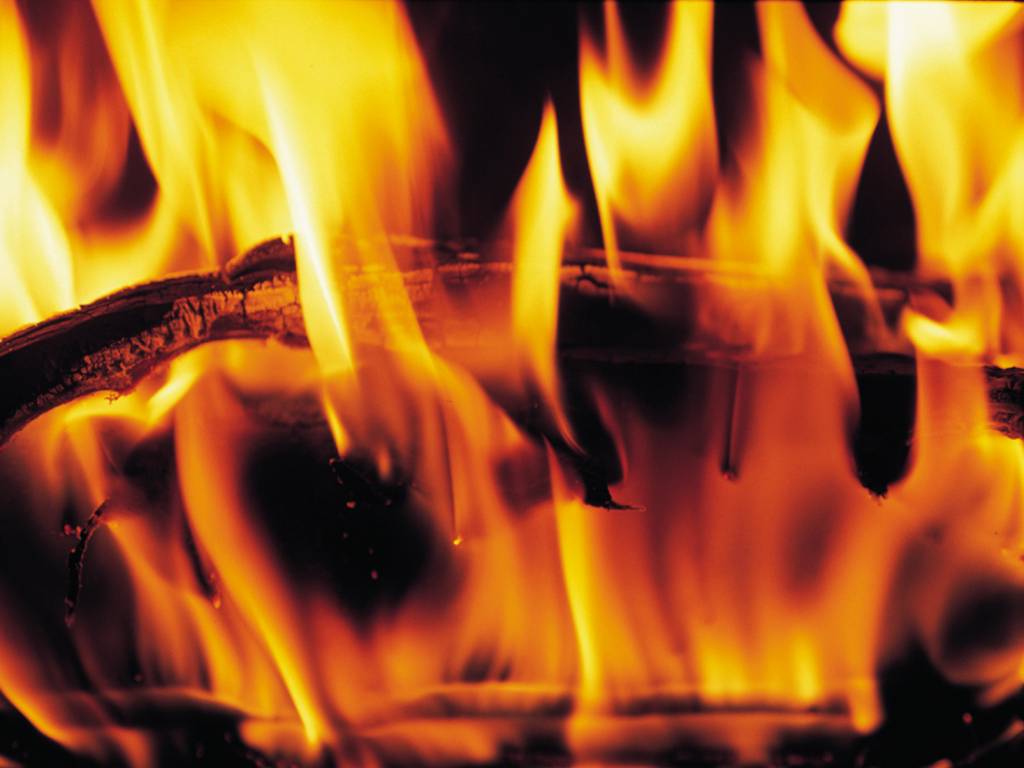 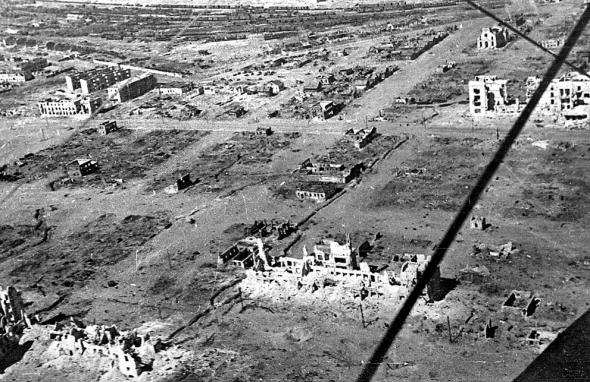 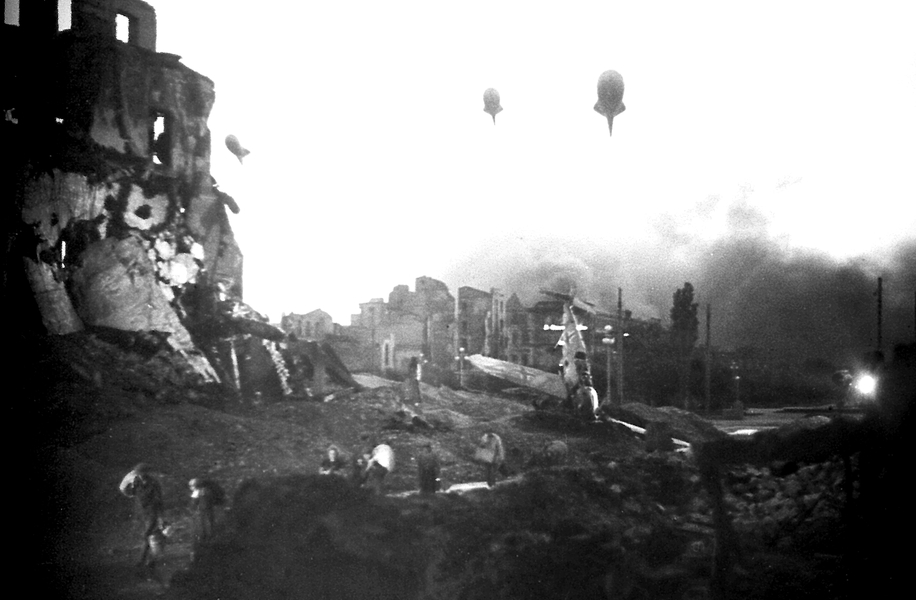 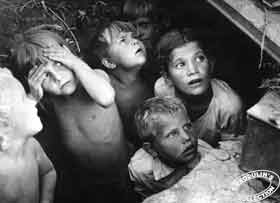 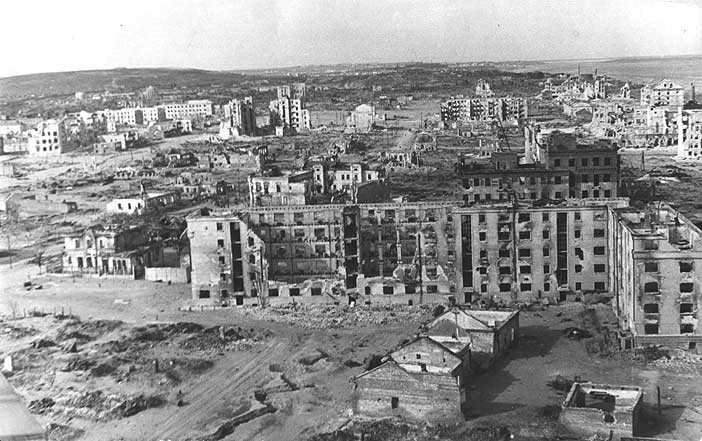 ВОЙНА
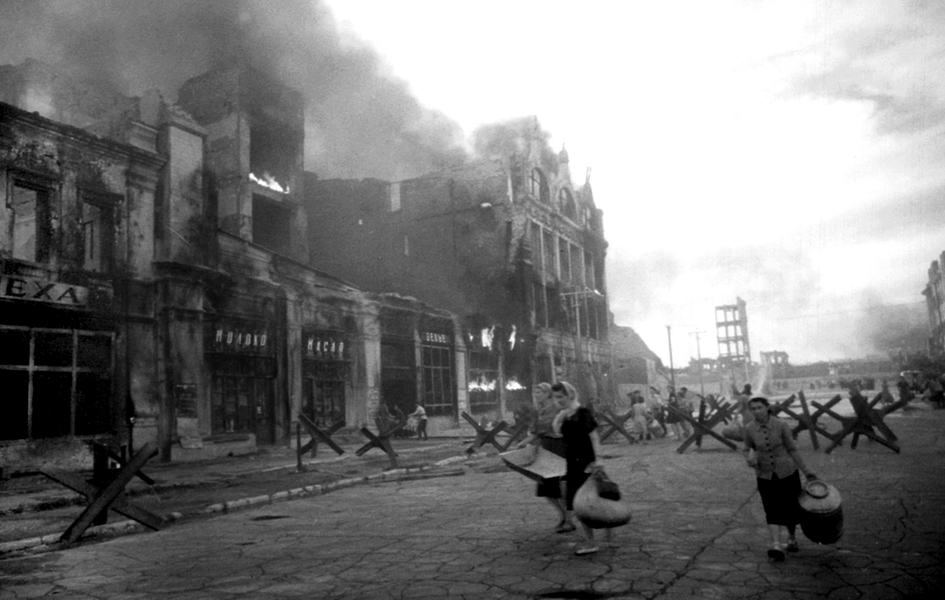 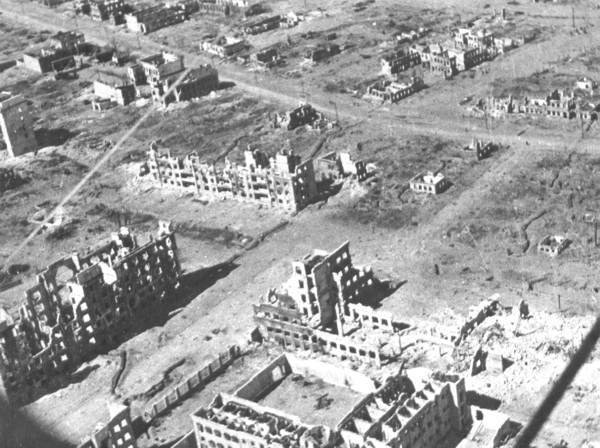 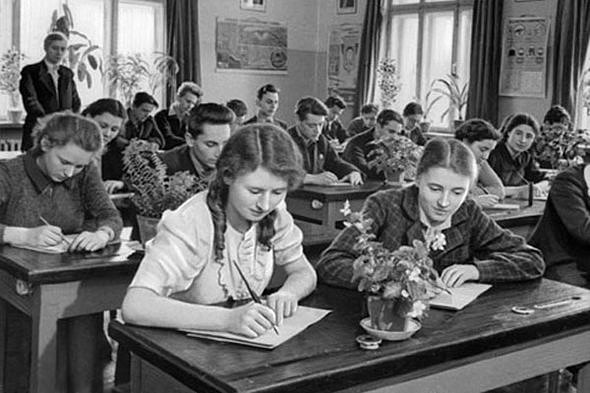 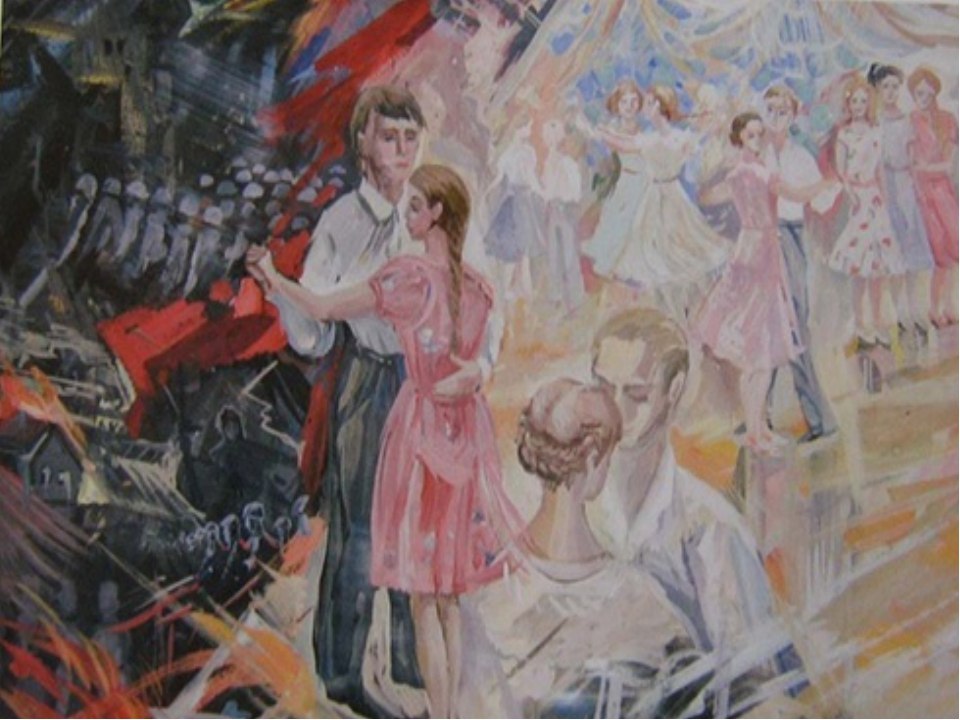 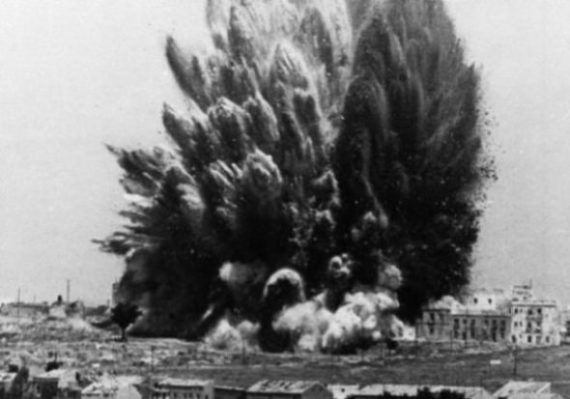 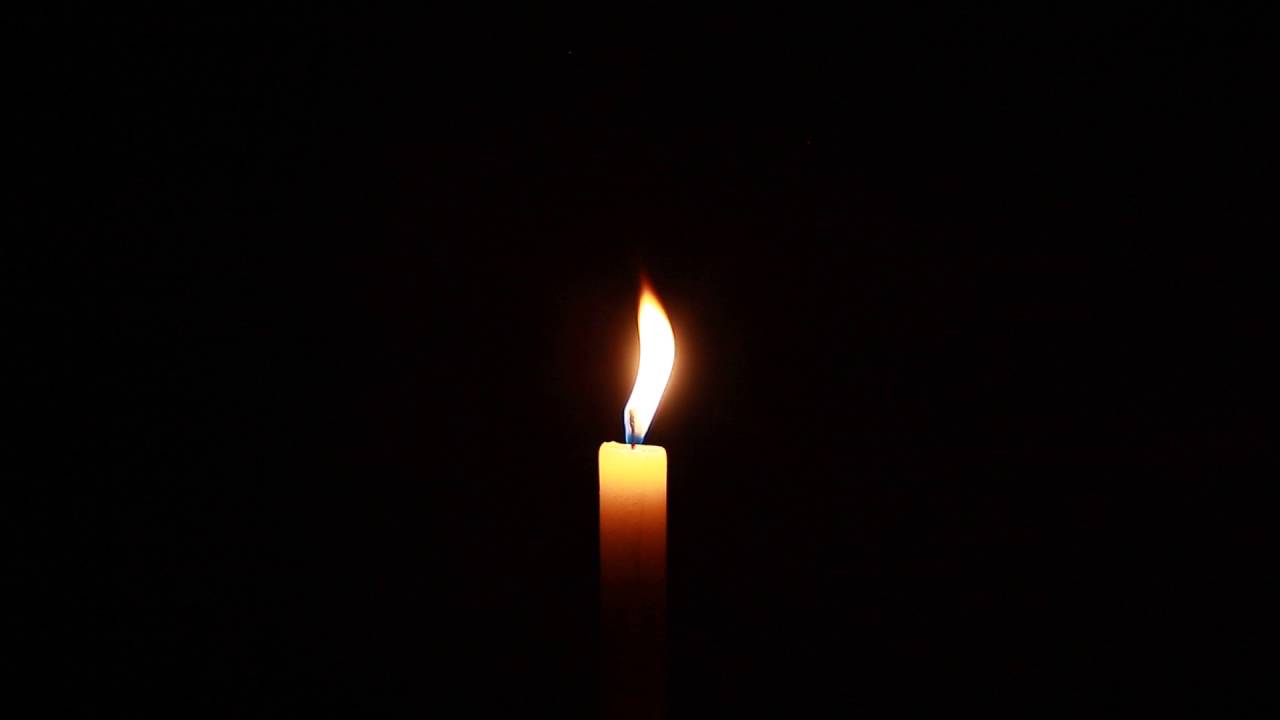 Мила Анина
«Семейный 
альбом»
«Отчаяние»
«Воспоминания»
«Я рисую»
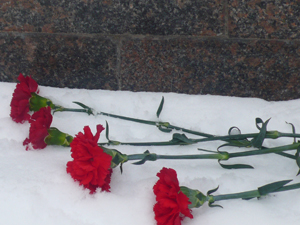 ПОМНИТЕ!